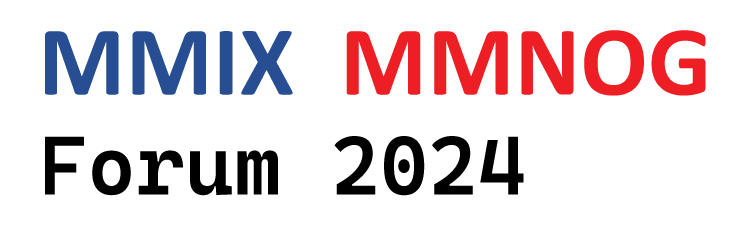 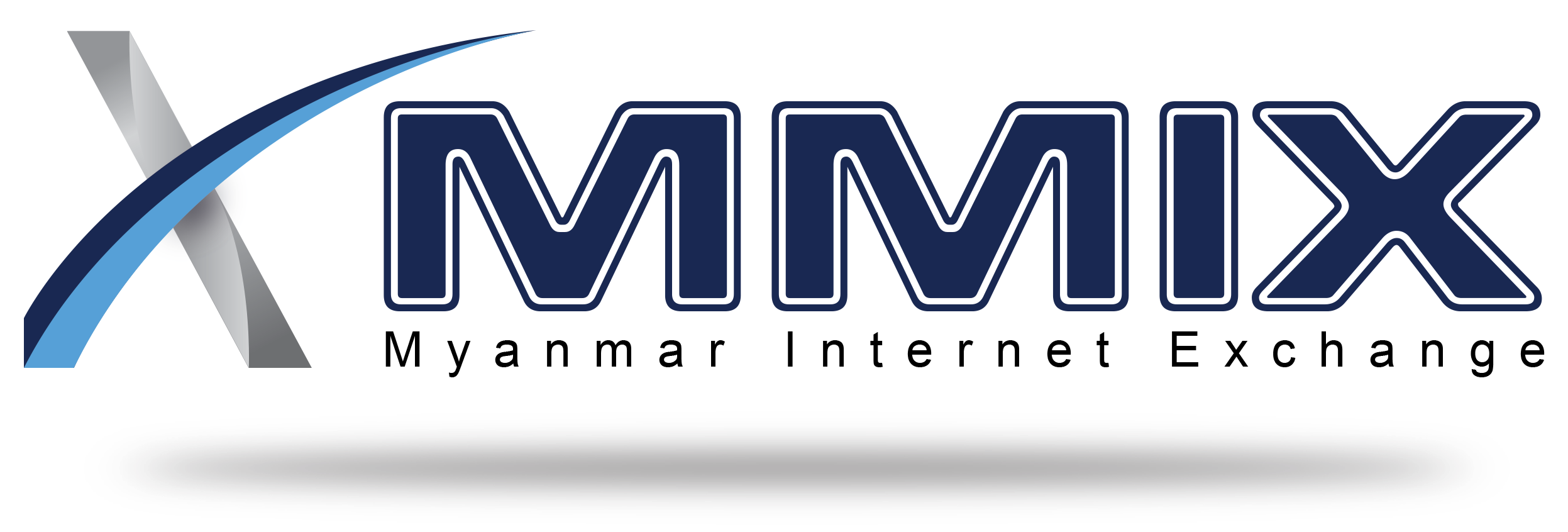 Myanmar Internet Exchange
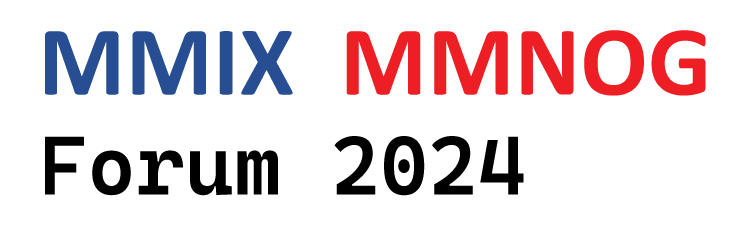 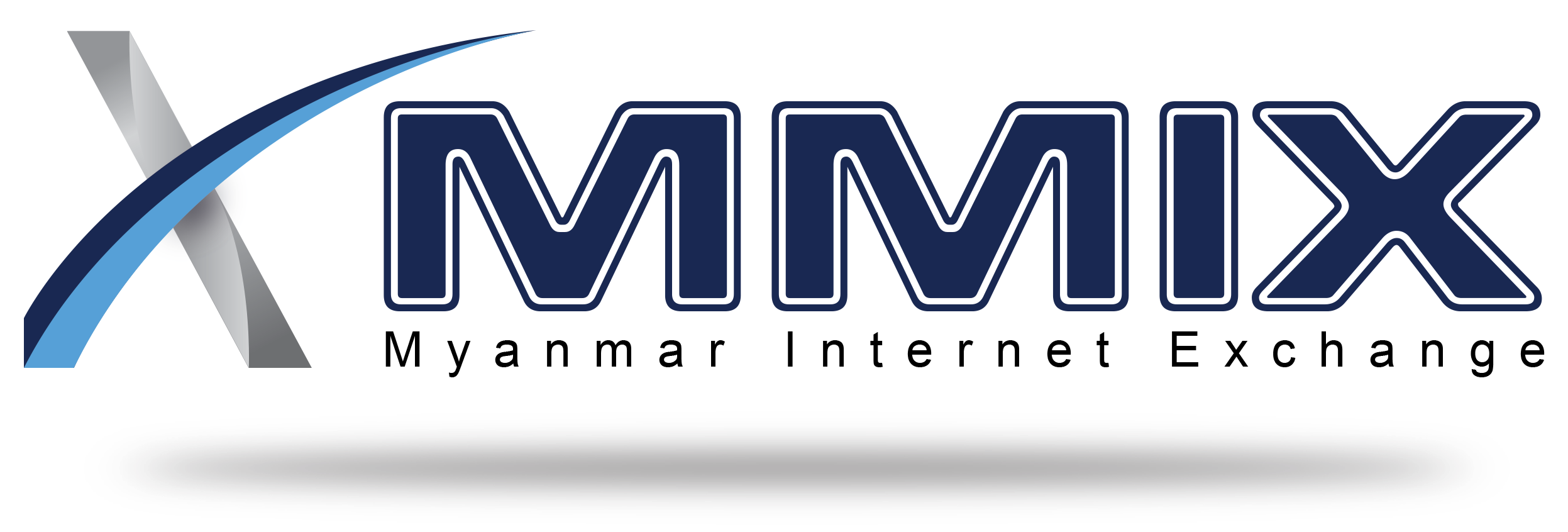 Myanmar Internet Exchange